МОУ «СОШ №1» города Валуйки Белгородской областиЛихобабенко Людмила Ивановна(Урок ОБЖ  4 класс)
В детстве не научишься – всю жизнь промучишься
Загадка
Не похож я на коня,
А седло есть у меня,
Спицы есть, они признаться, 
Для вязанья не годятся.
Не будильник, не трамвай,
Но звоню я то и зной.
                                            Велосипед
В детстве не научишься – всю жизнь промучишься
Коллекция велосипедов
Части велосипеда
Физкультминутка
Занимайся волейболом,
Греблей, плаваньем, футболом,
Змеев пёстрых запускай,
На коньках зимой гоняй,
Езди на велосипеде
И Всегда стремись к победе.
Правила  безопасности велосипедиста
Управлять велосипедом на дорогах разрешается только с 14 лет.
Нельзя ездить там, где ходят люди.
Нельзя кататься в местах, где можно случайно выехать на проезжую часть.
Ездить можно только по специальным велосипедным дорожкам и площадкам
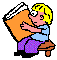 Дорожные знаки
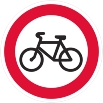 Что должен знать велосипедист?
Перед каждой поездкой надо проверять тормоза.
Руль должен действовать безотказно
Имейте на велосипеде звонок, чтобы оповещать людей о своём приближении
Если вам надо пересечь дорогу, сойдите с велосипеда и, держа его за руль, пройдите по пешеходному переходу.
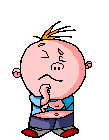 Итог урока
Что главное о безопасной езде на велосипеде должен знать человек?
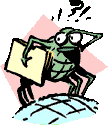 Рефлексия
Сегодня на уроке я узнал(а) …
Мне запомнилось …
Мне понравилось …
Мне не понравилось …
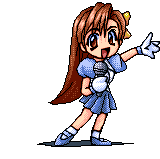 Домашнее задание
Нарисовать дорожные знаки для велосипедиста
Запомнить правила дорожного движения и меры безопасности  для велосипедистов
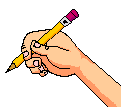